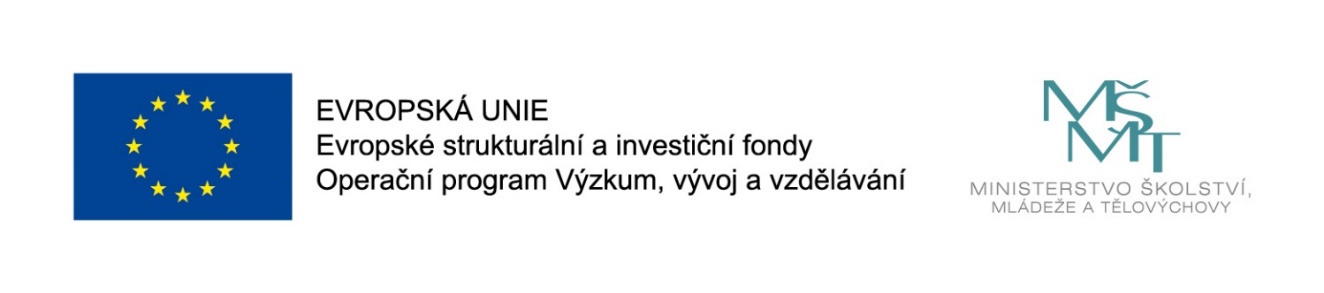 Názevprezentace
Prezentace předmětu:
Mezinárodní marketing

Vyučující:
Doc. Ing. Halina Starzyczná, Ph.D.
Ing. Michal Stoklasa, Ph.D.
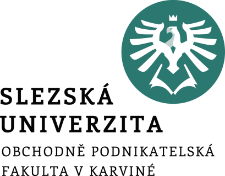 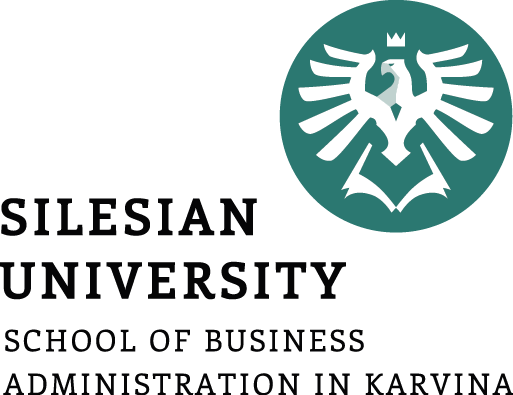 Struktura předmětu Mezinárodní marketing
Podstata mezinárodního marketingu a jeho specifika 
Mezinárodní marketingové prostředí ekonomické
Mezinárodní prostředí právní a politické
Mezinárodní prostředí kulturní a sociální
Mezinárodní výzkum trhu
Segmentace zemí a výběr cílového trhu
Strategické plánování v mezinárodním marketingu
Obchodní metody a formy vstupu na zahraniční trhy
Mezinárodní výrobková strategie
Mezinárodní cenová politika
Mezinárodní distribuční politika
Mezinárodní komunikační proces
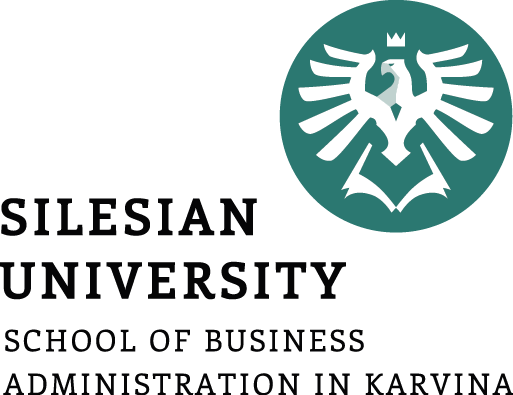 Požadavky na absolvování předmětu
Zpracování seminární práce ve skupinách a její odevzdání v IS vždy před její prezentací na semináři (viz samostatný dokument – odevzdávárna) - 15 bodů (10 bodů za zpracování, 5 bodů za prezentaci)

Absolvování závěrečného testu (bodové ohodnocení – maximálně 40 bodů)
Dobrovolný úkol – zpracování nad rámec bodového ohodnocení.
Základní materiály ke studiu a pokyny jsou v IS
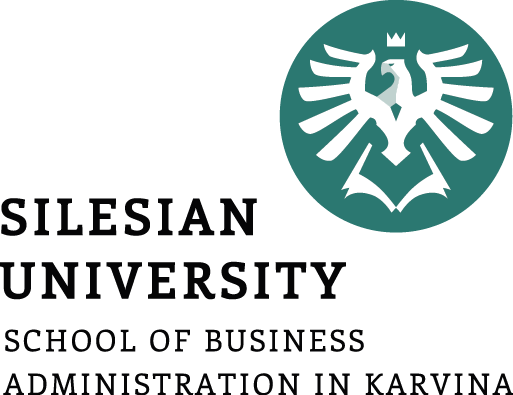 Podstata mezinárodního marketingu 
a jeho specifika
Cílem přednášky je objasnit vznik a vývoj mezinárodního marketingu a vysvětlit jeho jednotlivé koncepce
.
Halina Starzyczná
Garant předmětu
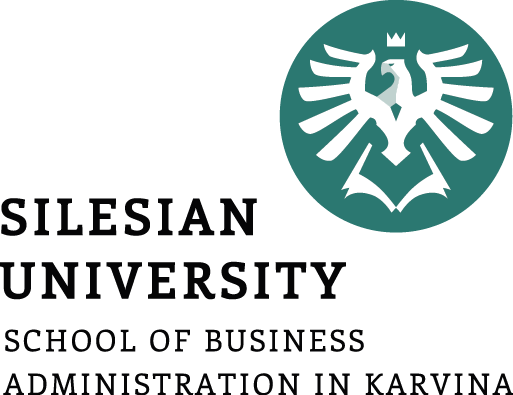 Podstata mezinárodního marketingu 
a jeho specifika
Vývoj mezinárodního marketingu
Vývoj mezinárodního podnikání
Definice mezinárodního marketingu
Podstatné rozdíly mezi tuzemským a mezinárodním marketingem
Koncepce mezinárodního marketingu-vývozní, globální, interkulturní marketing
Motivy vstupu na zahraniční trhy
Úrovně rozhodování v mezinárodním marketingu
Model EPRG – manažerské přístupy
Zásadní otázky položené před vstupem na zahraniční trh
.
Struktura přednášky
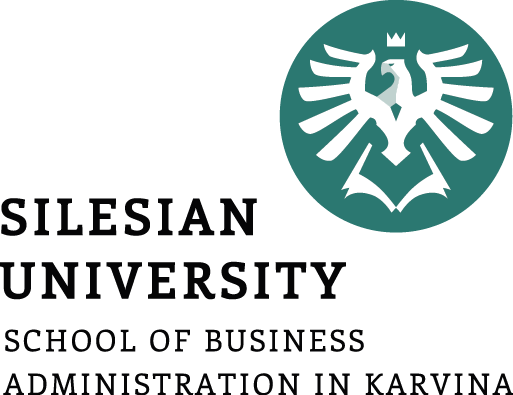 Vývoj mezinárodního marketingu(rámcová orientace)
Bariéry mezinárodního podnikání 
v socialistických státech - praxe
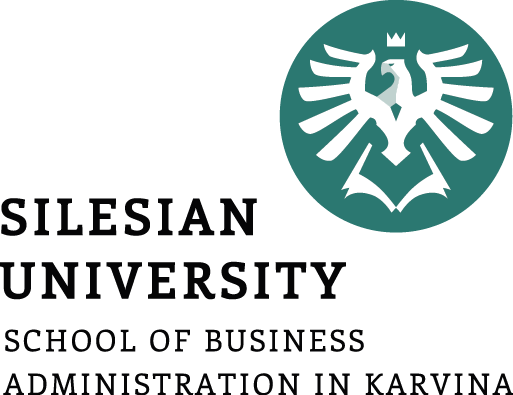 Československo – 
● v období CPE zaměřeno především na země východního bloku, závislost na těchto trzích, což bylo méně motivující ke zlepšování kvality výroby. 

● většina zahraničních kapitálových účastí byla z Československa vytlačena na rozdíl od Polska či Maďarska, což znamenalo náročnější transformaci NH.

● na konci 80. let se projevovala klesající konkurenceschopnost na světovém trhu (mimo trhy RVHP).
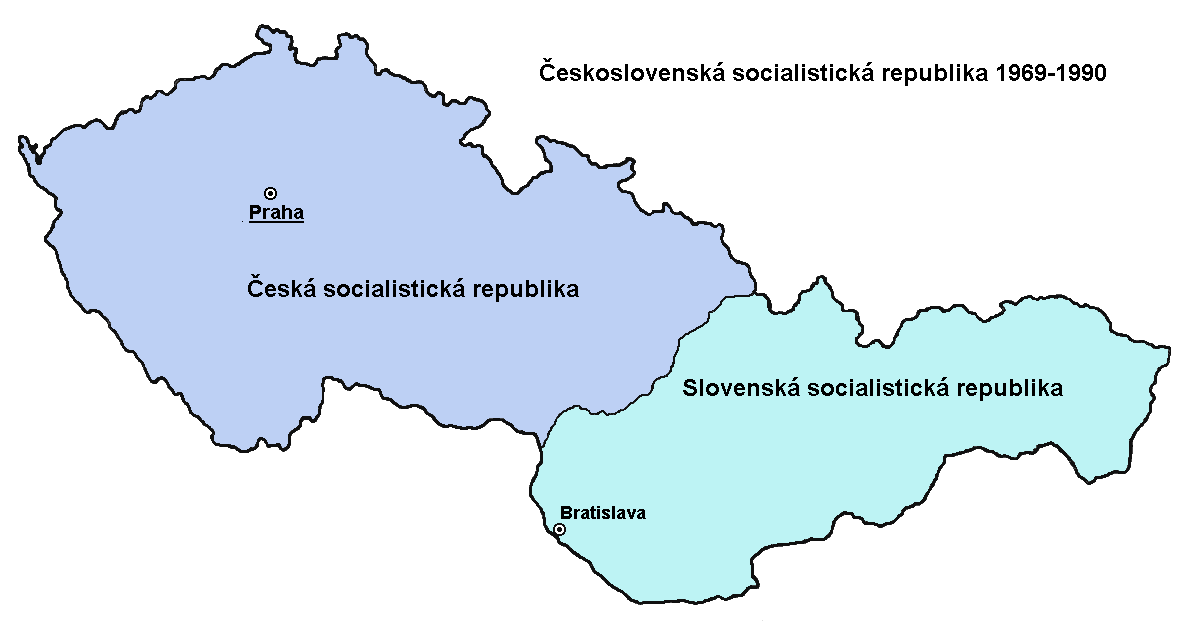 Vývoj mezinárodního podnikání 
v moderní době
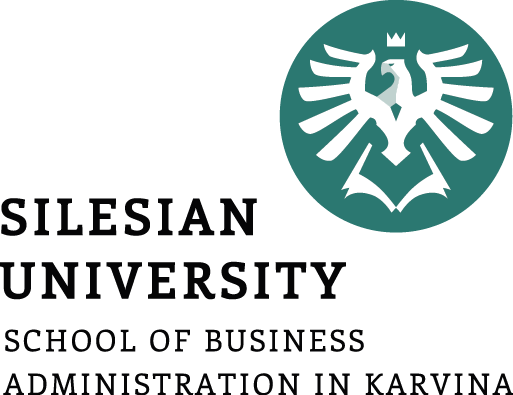 Po 2. světové válce - zvýšení internacionalizace ekonomických aktivit ve světě, rozvoj mezinárodního obchodu, jeho liberalizace.

V 70. letech 20. stol vzniká mezinárodní marketing, krátkodobé strategie, synergické efekty, úspory z rozsahu, startuje proces globalizace.

V 70. a 80. letech 20. stol. -  důraz na snižování nákladů a zvyšování kvality. Koncepce TQM, existence značných bariér mezinárodního podnikání v socialistických státech.
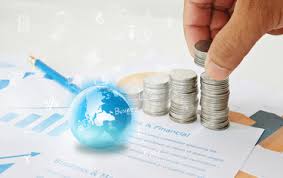 Vývoj mezinárodního podnikání v moderní době
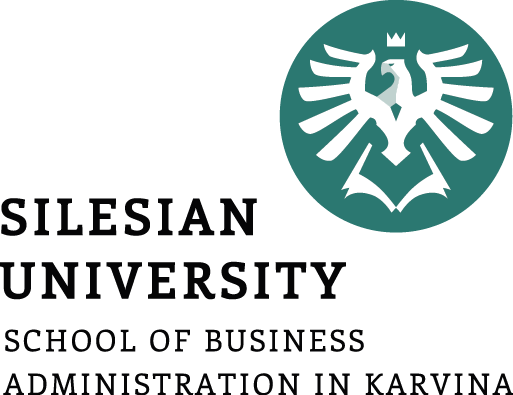 Počátkem 90. let 20. století - politické změny v zemích střední a východní Evropy – otevření nových trhů.

Rostoucí konkurenceschopnost rozvíjejících se ekonomik 

Rozvoj IT (internet),  dlouhodobé strategie rozvoje, týmová spolupráce všech podnikových partnerů, společensko-sociální cíle podniků.

Koncem 90. let a poč. 21. století – Marketing vztahů (CRM) - porozumění zákazníkům, předvídání potřeb současných a budoucích zákazníků podniku. 
Cíl: maximalizace loajality zákazníků.
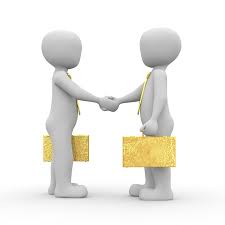 Bariéry mezinárodního podnikání 
v socialistických státech - praxe
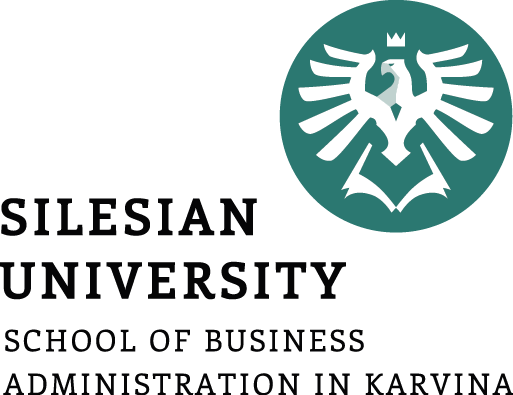 Československo – 
● v období CPE zaměřeno především na země východního bloku, závislost na těchto trzích, což bylo méně motivující ke zlepšování kvality výroby. 

● většina zahraničních kapitálových účastí byla z Československa vytlačena na rozdíl od Polska či Maďarska, což znamenalo náročnější transformaci NH.

● na konci 80. let se projevovala klesající konkurenceschopnost na světovém trhu (mimo trhy RVHP).
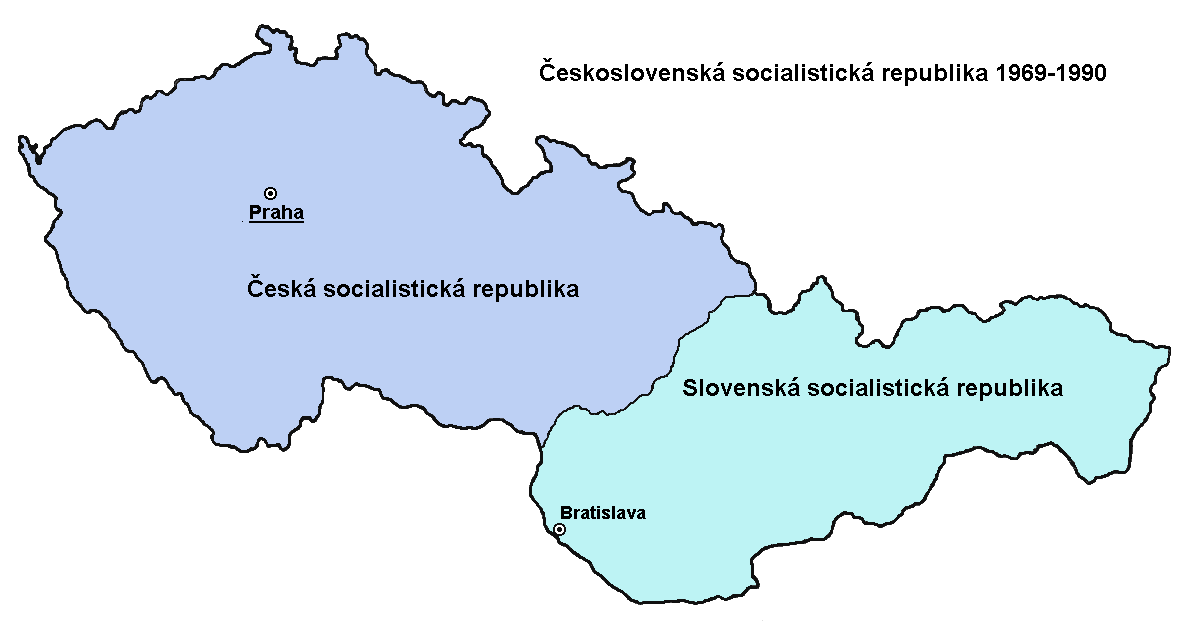 Společenská odpovědnost a sociální marketing  – příklad z praxe v mezinárodním měřítku
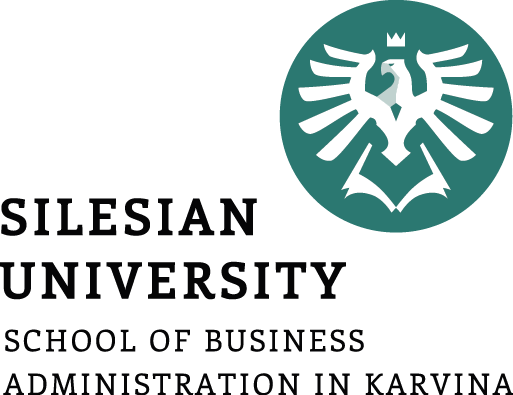 LIDL
● „Cotton made in Africa“ je mezinárodně uznávaný standard pro udržitelnou bavlnu z Afriky. 
Cíl kampaně: chránit životní prostředí (ŽP), zlepšit pracovní a životní podmínky drobných zemědělců a pracovníků v odzrňování, zlepšit sociální, ekonomické a ekologické podmínky produkce bavlny v Africe. 
● společnosti zapojené do kampaně pořádají školení pro drobné zemědělce, učí je šetrné a efektivnější pěstování bavlny, aby  farmy dosáhly zisku.
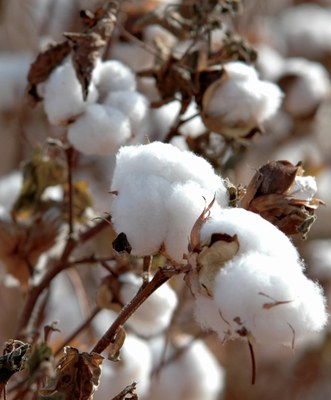 Tato fotka od autora Neznámý autor s licencí CC BY
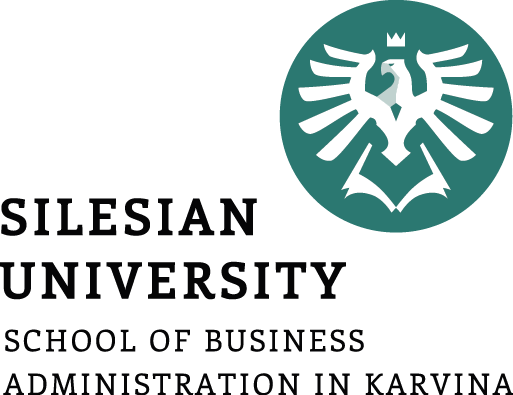 Definice mezinárodního marketingu
Podle Kulhaveho:
Pod pojmem mezinárodní marketing rozumíme na zahraniční trh orientované vedení podniku a umístění zboží a služeb na zahraničním trhu. Definiční vlastnosti mezinárodního marketingu je skutečnost, že strategicky přechází do managementu.
TOP Management
Strategie na zahraniční trh
Umístění zboží na zahraničním trhu
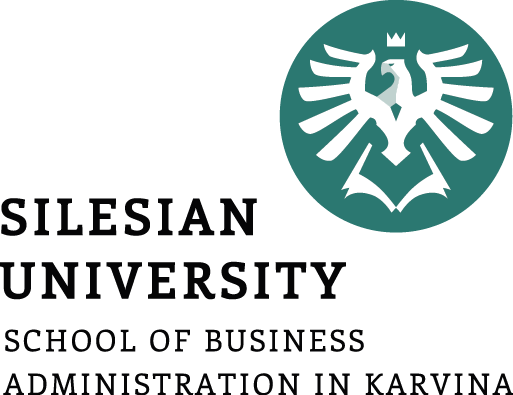 Definice mezinárodního marketingu
Podle Machkové:
Mezinárodní marketing je podnikatelská filosofie zaměřená na uspokojování potřeb a přání zákazníků na mezinárodních trzích. Cílem mezinárodní marketingové strategie je vytvářet maximální hodnotu pro firemní partnery díky optimalizaci zdrojů a vyhledávání podnikatelských příležitostí na mezinárodních trzích.
Podnikatelská filosofie
Uspokojování potřeb zákazníků na zahraničních trzích
Hledání příležitostí na zahraničním trhu
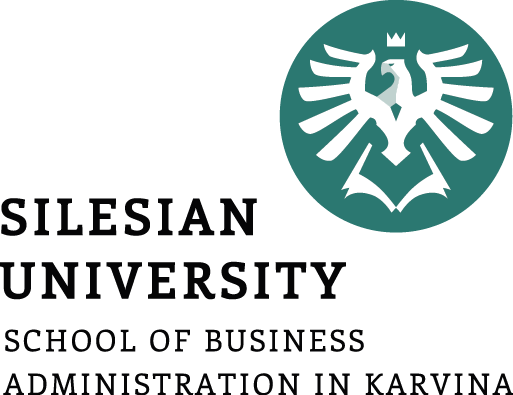 Tuzemský (domácí) marketing
Je orientovaný na národní (domácí) trh. 

Firma zná lépe:

- zákazníky, jejich preference, konkurenci, ekonomické a sociální prostředí, legislativu apod.
Výhody
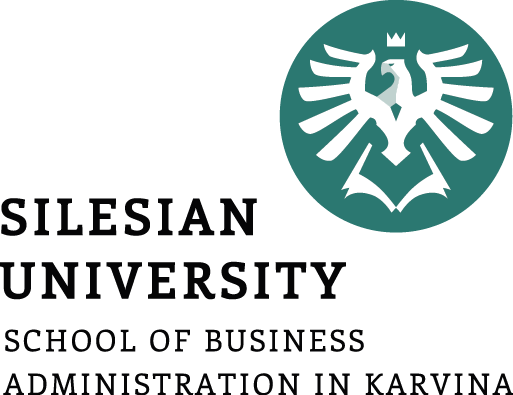 Podstatné rozdíly mezi mezinárodním a tuzemským marketingem:
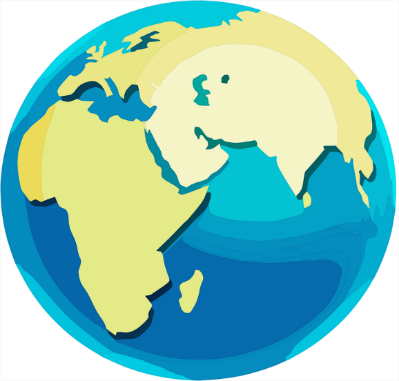 ● potenciální dosah více než 190 zemí (výběr, kritéria)
● řízení akcí na dálku
● vyšší náklady oběhu (promítají se do ceny)
● odlišnosti v obchodních jednáních (vliv odvětví i produktu) 
● samotná práce v cizím prostředí, kulturní šoky (odlišný životní styl i pracovní podmínky)
●sociální a kulturní odlišnosti a jejich vliv na chování a rozhodování spotřebitelů (náročné pro multikulturní země).
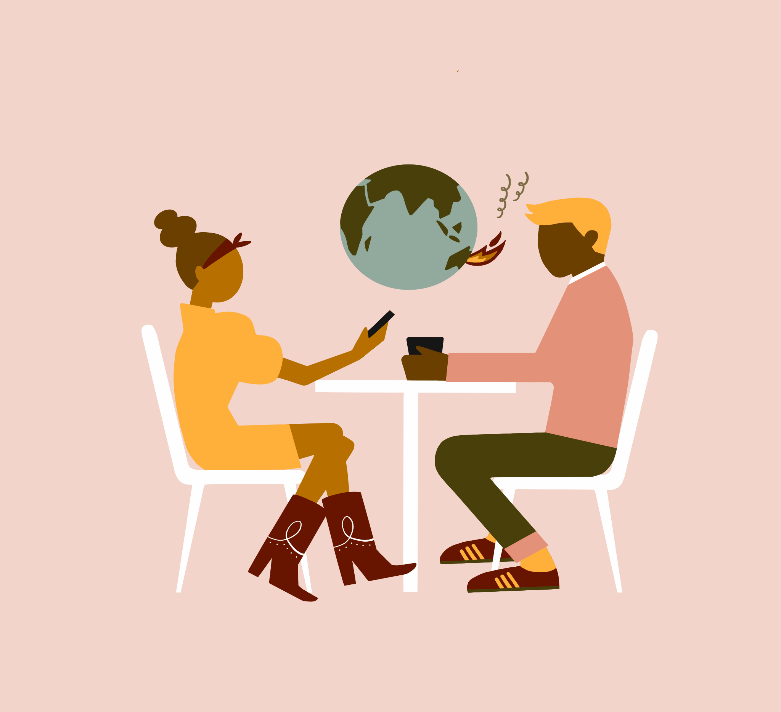 Tato fotka od autora Neznámý autor s licencí CC BY
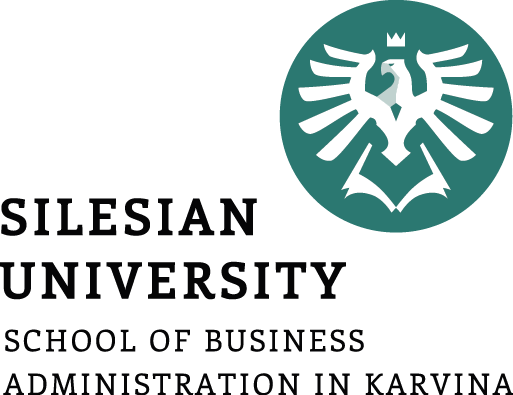 Podstatné rozdíly mezi mezinárodním a tuzemským marketingem:
● jazykové bariéry (nestačí znalost světových jazyků)
● legislativní předpisy (úprava podmínek podnikání)
● převládající snaha upřednostňování domácích výrobků
    zejména ve vyspělých zemích (vhodná distribuce na trh)
● relativní vypovídací schopnost marketingového výzkumu
    v zahraničí v oblasti jak primárních tak sekundárních zdrojů
    informací (zkreslování informací, dostupnost respondentů ) 
● vliv profesionálních lobby (síla zájmových skupin, odborů).
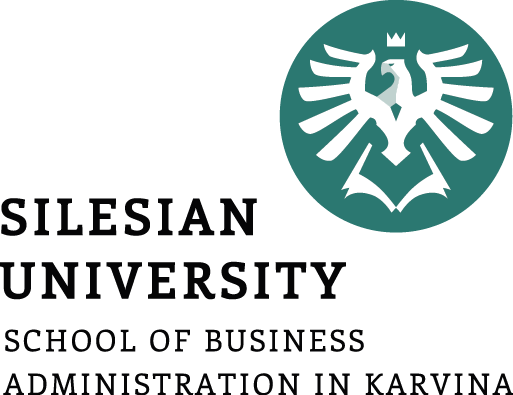 Tři koncepce mezinárodního marketingu:
Vývozní (exportní  marketing)
Globální marketing
Interkulturní marketing
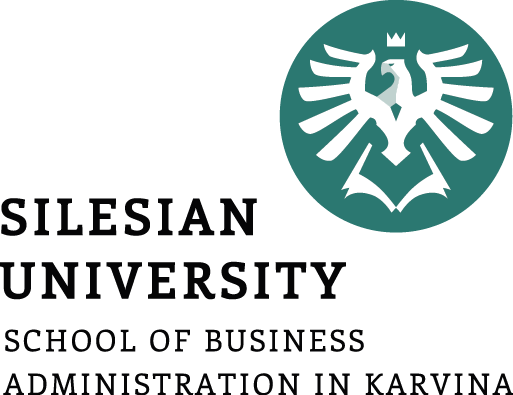 Vývozní (exportní) marketing:
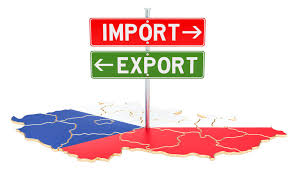 Je základní, nejnižší formou mezinárodního marketingu, kdy zboží je prodáváno přes národní hranice. 
Hlavní odlišností exportního marketingu od národního - nutnost výběru trhů, volba distribuce a případné modifikace produktu podle požadavků zákazníků.
Marketingové strategie jsou orientované především na prodej a na distribuci, převažují MSP, neobsazené segmenty.
Výběr trhu
Volba distribuce
Modifikace produktu
Vaše produkty
budou známé
za hranicemi
Česka
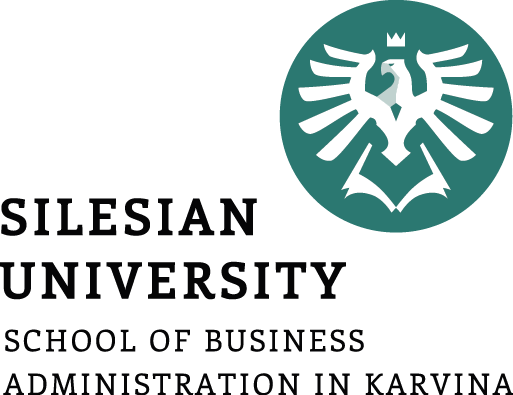 Praxe
Proč exportovat?
Získáte
cenné
zkušenosti
Vyrábíte produkty nebo poskytujete služby, které mají úspěch a našly si své zákazníky v Česku? 
Pak splňujete základní předpoklad pro to, abyste je nabídli i za našimi hranicemi. 
Říkáte si, to není nic pro nás, jsme moc malá firma, náš sektor je složitý, byly by to jen starosti...?
Zkuste se na svoji budoucnost podívat jinak!
Budete
konkurenceschopnější
Rozložíte svá rizika,
protože nebudete
závislí na jednom
trhu
Vaše produkty
a služby budou mít
delší komerční
životnost
Otevře se Vám
více prostoru
pro inovace
Naučíte se využívat
finanční nástroje
pro váš růst
Získáte
nové
zákazníky
Jak se prosadit ve světě? Ministerstvo zahraničních věcí ČR. Příručka pro úspěšné exportéry.
Nejvýznamnější obchodní partneři ČR 2017 (v mld. CZK)
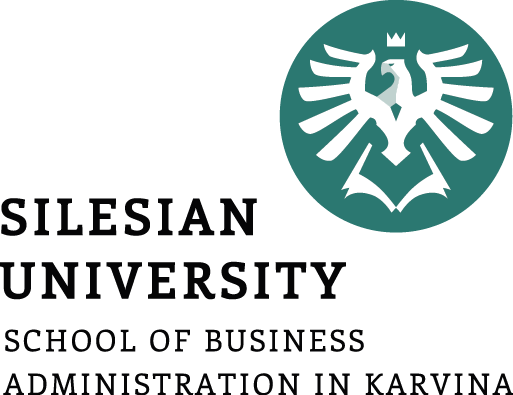 Praxe
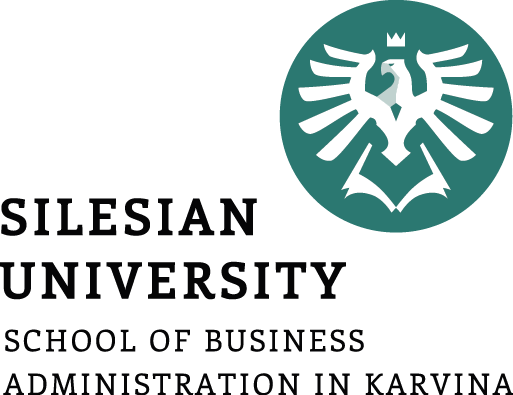 Postup podniku při provádění vývozního marketingu:
Výzkum trhu – vytipování zemí, geograficky blízké trhy
Výběr země - či skupiny  zemí
Obchodní metody -formy vstupu na zahraniční trh
Obchodní strategie -marketingový mix
Konkrétní nabídka
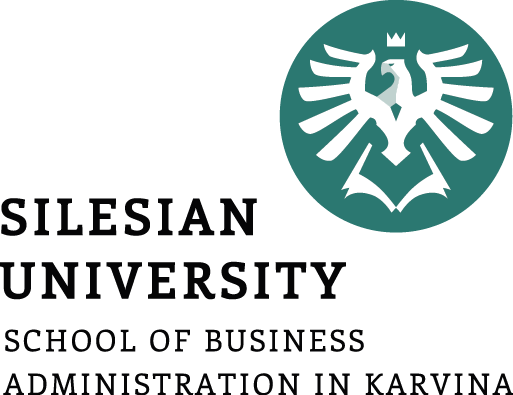 Globální marketing
Marketingové aktivity jsou globální a pokrývají celý svět. 
Snaha o dosažení úspor z rozsahu vývojem výrobku, který bude prodáván za rozumnou cenu na celém globálním trhu. 
Vychází se z toho, že světové trhy se postupně sbližují ve smyslu společných základních vlastností a stejných způsobů uspokojení potřeb (homogenizace nabídky, Coca Cola, Samsung, Vichy).
Globalizace branží (globalizace oborů a konkurence)
Obory – vysoké náklady na výzkum a vývoj, které mohou být amortizovány pouze tím, že je realizována široká světová realizace odbytu a prodeje velkého množství identických standardizovaných  produktů (v některých zemích jsou špičkoví výzkumníci osvobození od daní, např. Belgie).
Konkurence – globalizace soutěže.
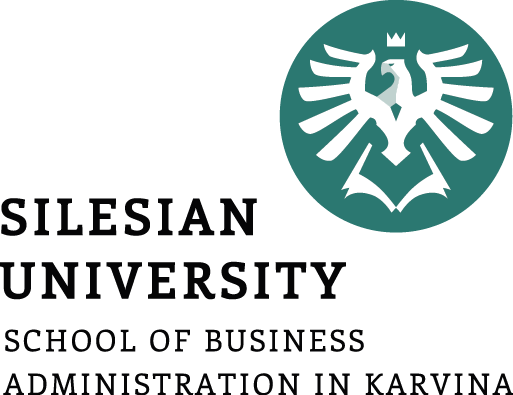 Globální marketing
Vytvářejí se tak významné tržní segmenty s podobnou poptávkou po určitých základních produktech na celém světě (homogenizace poptávky). 

Některá rozhodnutí jsou aplikovatelná na celém světě, jiná vyžadují posouzení místních vlivů. Firma vytváří globální marketingovou strategii. Přesto se však ceny, distribuční kanály a reklama mohou na různých trzích lišit.
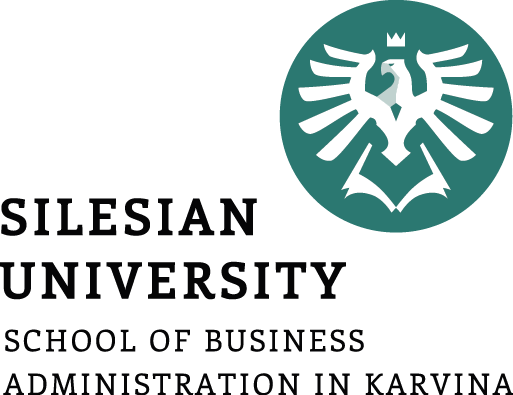 Předpoklady globálního marketingu
Homogenizace potřeb i chování spotřebitelů - umožněna zejména moderními komunikačními prostředky (satelitní televize, internet, digitalizace) a rozvojem cestovního ruchu (zpomalení v době pandemie?).
Spotřebitelé preferují výrobky standardní kvality za přijatelnou cenu.
Velkosériová výroba umožňuje snížení nákladů a výsledným efektem je tzv. úspora z rozsahu.
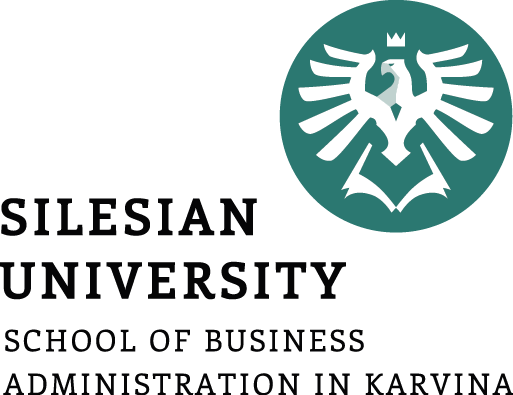 Globální spotřebitel –  (Studie Deutsche Bank,2012)
● 1. Ve většině zemí se zvýšila nerovnost v příjmech
 Argument kritiků globalizace říká, že globalizace umožňuje zbohatnout úzké skupině vyvolených, ale většina společností cítí pozitivní efekt jen velmi omezeně.
●2. Snižování rozdílů mezi chudými a bohatými zeměmi z hlediska kupní síly
Asijské ekonomiky - v roce 1950 si průměrný Číňan mohl koupit 5 % spotřeby průměrného Američana, roce 1990  to bylo 8 %,  v roce 2012 to bylo 17 %. Z toho je patrné, do jaké míry akcelerovala Čína v poslední době.
Osobní příjmy se v reálném dolarovém vyjádření v Číně od roku 1990 zvedly 6x, v Indii narostly 2,5x a například v Indonésii zbohatli spotřebitelé o 100 procent. To jsou působivá čísla, pokud si uvědomíme, jak se vyvíjela situace v rozvinutém světě. 
Premianty jsou VB s nárůstem 44 % a USA, kde reálné příjmy za dvacet let vzrostly o 33 %. V kontinentální Evropě a v Japonsku byl růst pomalejší. Velké rozdíly mezi bohatými a chudými zeměmi přetrvávají, nicméně rozvíjející se země tuto ztrátu za posledních dvacet let pomalu umazávaly. Došlo tak ke snížení nerovnosti v příjmech a zbohatnutí spotřebitelů na globální úrovni.
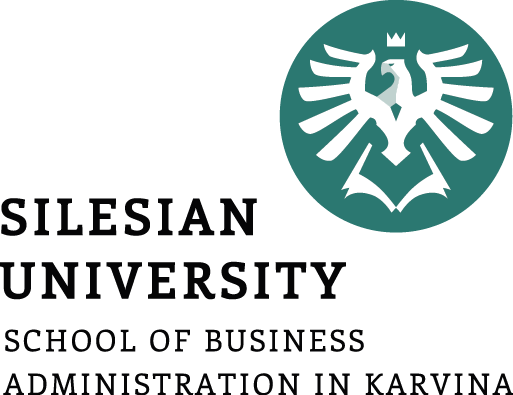 Negativa globálního marketingu
Nabídka standardizovaného sortimentu
Nedostatky koncepce: 
nebere v úvahu odlišné sociálně-kulturní zvyklosti spotřebitelů, neumožňuje rychlou reakci na změny trhu a konkurenci, je trochu demotivující pro pracovníky dceřiných společností v zahraničí těchto nadnárodních firem - centrály silně omezují vlastní rozhodování poboček.
V praxi ale také vidíme, že i firmy jako např. Mc Donald určitou míru přizpůsobení volí:
-  např. Mc Bůček v ČR, 
-  v Izraeli se prodává McKebab, 
-  v Egyptě to je McArabia, 
-  ve Francii le Mc Baguette a 
-  v USA Bic Mac.
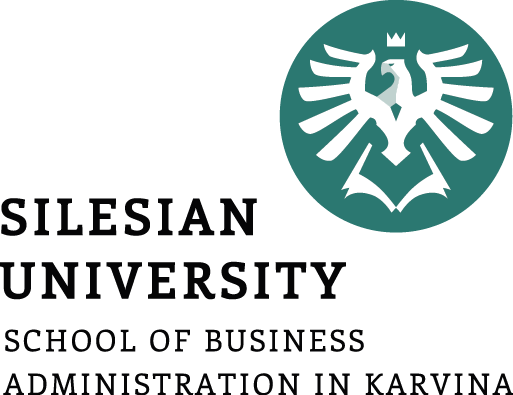 Predikce globalizace
Stále ještě se nacházíme v počáteční fázi transformace. Digitalizace, roboti, umělá inteligence, internet věcí či 3D tisk zásadně změní způsob, jakým vyrábíme, pracujeme, pohybujeme se a konzumujeme.
Prakticky všechna odvětví se změní, například: 
▶doprava – nastoupí mj. auta bez řidiče a propojené automobily, drony a společné používání aut (car-sharing) 
▶telekomunikace – výkonnější sítě, virtuální realita, virtuální pracoviště apod. 
▶distribuce – poroste význam elektronického obchodování 
▶finanční služby – mj. virtuální banky a pojišťovny, Crowdfunding – nová forma financování nových projektů za přispění veřejnosti)
▶tovární výroba – automatizace, robotizace.
Zdroj: https://www.dotaceeu.cz/Dotace/media/SF/Informace%20a%20dokumenty/2021/reflection-paper-globalisation_cs.pdf
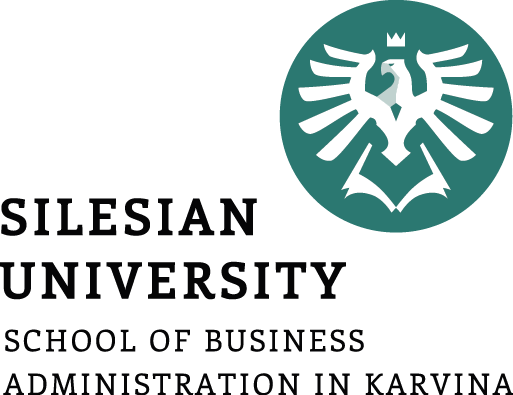 Interkulturní marketing
Definice:
Interkulturní marketing představuje teorii a výzkum spotřebitelského chování lidí v zemích s různou národní kulturou (Průcha).
EU: řada multikulturních zemí, např. Francie, Anglie, Německo, Holandsko… 

Přístup IM:
„Mysli globálně, ale jednej lokálně“ s ohledem na lokální trhy. 

Regiony, regionální značky, CHOP…
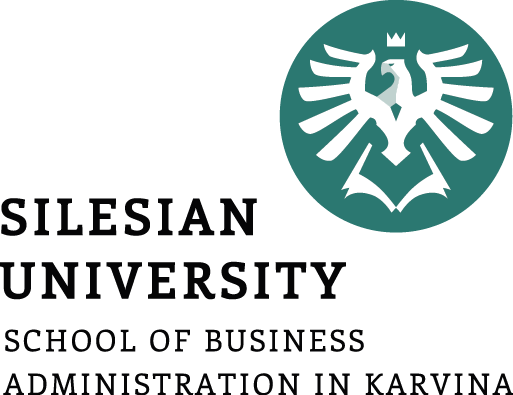 Interkulturní marketing
Firma musí zkoumat a adaptovat se na odlišné mezinárodní marketingové prostředí (kulturní, sociální, ekonomické, politické, legislativní a demografické a geografické) a podle nich vytvářet specifický marketingový mix.
Spotřební chování je ovlivňováno sociálními a kulturními faktory a ukazuje, že čím je společnost vyspělejší a bohatší, tím více se liší potřeby a přání jednotlivců.
Interkulturní marketing se dotýká i regionů.
  (reg. značky, ochranná značení původu…)
   Euromarketing
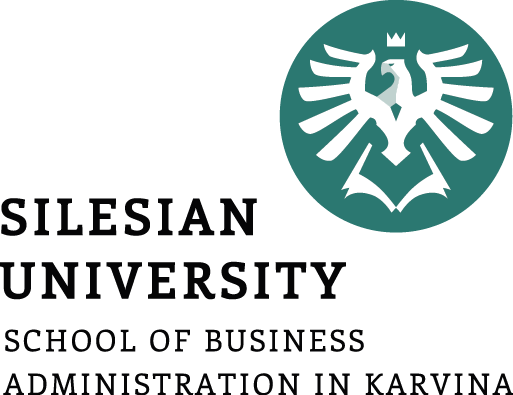 Interkulturní marketing – přizpůsobení
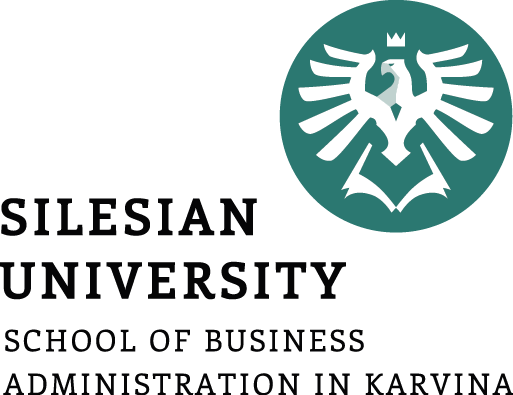 Interkulturní marketing – koncepce sociálně kulturních zón
Koncepce je založena na identifikaci geografických zón, které mají podobné:
● ekonomické a sociálně-kulturní zázemí 
● umožňují uplatnit jednotnou marketingovou strategii pro více
   zemí
● podobná kritéria. 

Např. to může být podle kupní síly, velikosti spotřeby, hodnotového systému spotřebitelů, spotřebních zvyklostí, jazykové příbuznosti, citlivosti spotřebitelů na ceny apod. 

Ani EU není jednou sociálně kulturní zónou!
Ani sousední země nemusí mít stejné podmínky pro prodej produktů!
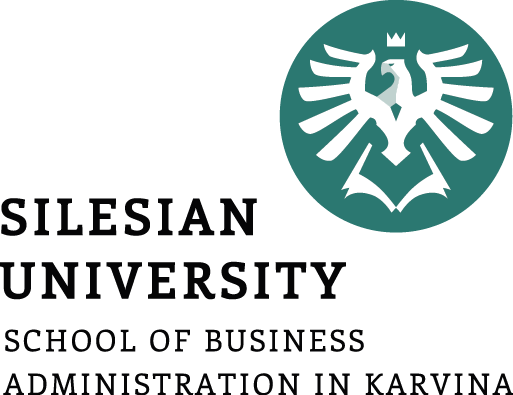 Interkulturní marketing – koncepce sociálně kulturních vrstev
Koncepce není řešena z geografického hlediska, ale dle homogenních segmentů dle sdílení hodnot.
● Sociální vrstvy mají stejné postoje, vkus, myšlení a spotřebitelské chování. 
● Týká se to určitých etnik (etnický marketing), dospívající mládeže, vysoko příjmové vrstvy obyvatel… ras…
Příklad z praxe:
Na indickém trhu má značný vliv náboženství, rozhoduje nízká cena. V obchodech lze nalézt všechno, ale v malém množství. Na těchto trzích, ale i v některých vyspělých zemích, mají významné místo různé etnické skupiny. V Číně roste skupina bohatých spotřebitelů. Etnická i rasová diverzita je v jednotlivých zemích poměrně odlišná. Existují extrémy. Např. v Japonsku je téměř veškeré obyvatelstvo japonského původu. Opačným extrémem jsou USA, více než 9 % populace se narodilo v jiné zemi.
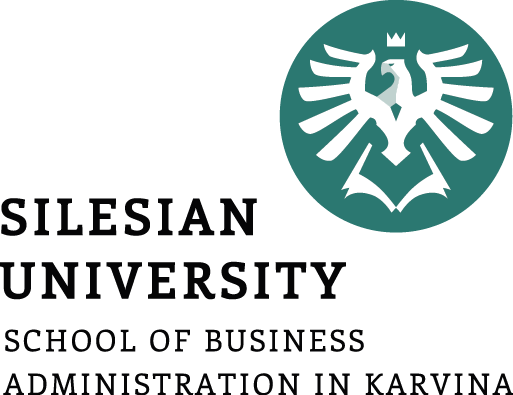 Nejdůležitější motivy vstupu na zahraniční trhy
Aktivní:  
výhodnější ekonomické podmínky v zahraničí, unikátní výrobky, rozšíření tržního podílu, zlepšení obchodně-politického klimatu, nová poptávka po zboží, úspory z rozsahu, vytvoření image mezinárodní firmy.
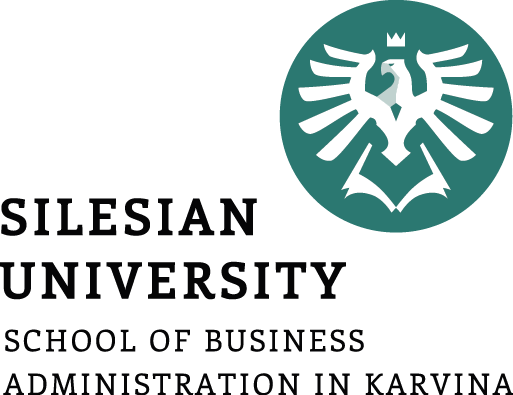 Nejdůležitější motivy vstupu na zahraniční trhy
Pasivní: 
konkurenční tlaky (vstup konkurence na domácí trh), vytížení výrobních kapacit, klesající domácí prodeje a zisky (restriktivní opatření, zhoršení obchodně-politického klimatu), omezení rizika, nadvýroba, blízkost zákazníků, nasycené domácí trhy.
Vstup zahraničních obchodních řetězců na český trh po 1989 – příklad z praxe
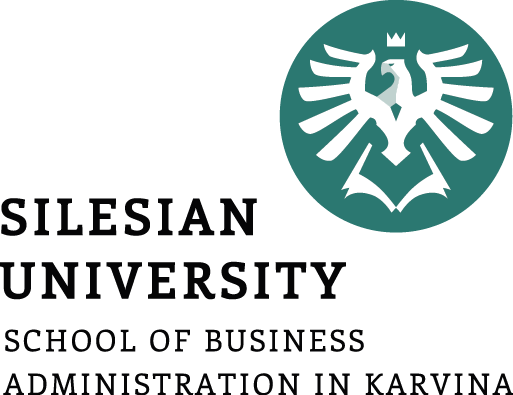 Aktivní motivy:
● počáteční atomizace tuzemského obchodu a nízká
organizovanost českých obchodníků, transformace
družstev (malé ekonomické bariéry vstupu),
● další atraktivita českého trhu (relativně dobrá kupní síla … pro západoevropské firmy: geografická blízkost, malé kulturní rozdíly…),
Pasivní motivy:
● Nasycení domácího trhu a legislativní překážky rozvoje, silná konkurence.
Úrovně rozhodování v mezinárodním marketingu:
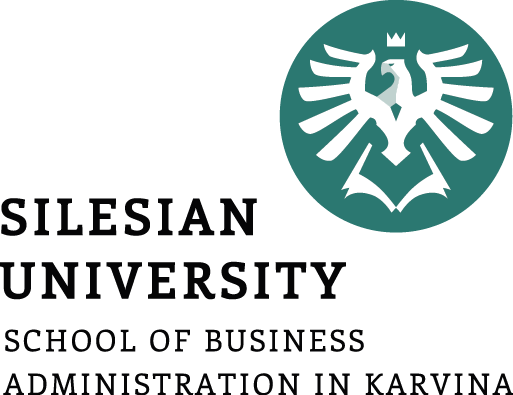 Strategická úroveň 

– hledání vhodné obchodní metody pro vstup podniku na zahraniční trh (přímý export, nepřímý export, franchising, akvizice…)

- příprava optimální marketingová strategie.
Analytická úroveň
 
analýza trhů 
segmentace trhů a výběr trhů 
mezinárodní marketingový výzkum.
Úrovně rozhodování v mezinárodním marketingu:
:
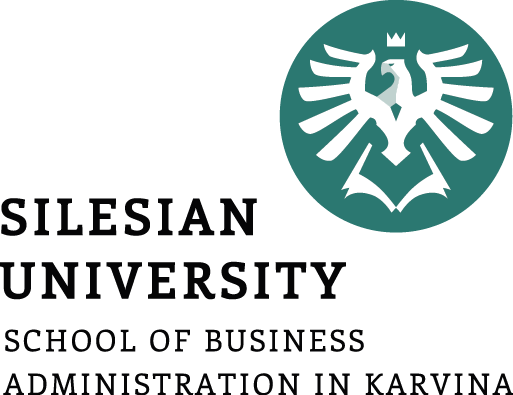 Funkční úroveň 
– mezinárodní výrobková strategie 
-  řízení mezinárodních distribučních cest 
-  mezinárodní cenová strategie 
-  mezinárodní komunikační strategie
-  mezinárodní strategie ve službách.
Řídící úroveň 
forma organizační struktury podniku  
řízení mezinárodních obchodních aktivit
plánování a kontrola a 
financování mezinárodního podnikání.
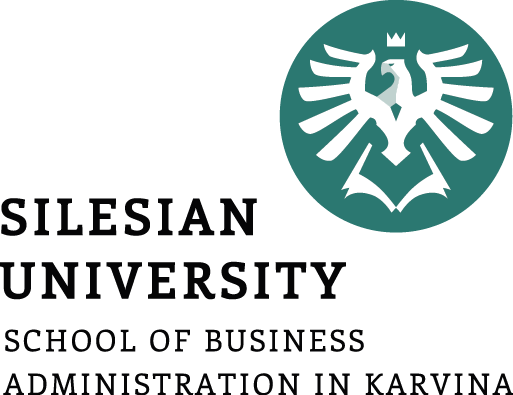 Zásadní otázky podniku před vstupem do mezinárodního podnikání: shrnutí
Jít na zahraniční trh, ano nebo ne? Rozhodovací analýza (varianty, kritéria)
2) Na který trh vstoupit? Světadíl, země, region, SÚ…
3) Jakou formu (obchodní metodu) zvolit pro vstup na zahraniční trh? Kapitálově náročnou či ne.
4) Jakou zvolit marketingovou koncepci a strategii? Např. standardizace produktu či adaptace…
5) Jakou zvolit organizační formu a systém řízení mezinárodních obchodních aktivit? Souvisí s formou vstupu a volbou distribučních kanálů.
Hlavní manažerské styly v zahraničních firmách-model EPRG (firmy etnocentrické, polycentrické, regiocentrické a geocentrické)
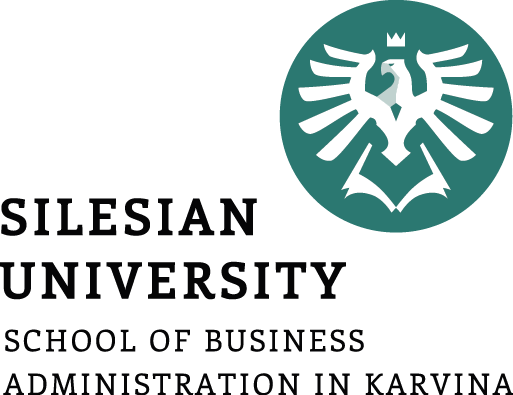 E – etnocentrické firmy 
– hlavně tuzemský trh, po dosažení maximálního podílu přechod k internacionalizaci, kulturně blízké trhy - manažeři země původu (expatrianti), ale s omezenými pravomocemi, vyšší náklady na odměňování a životní standard, nebezpečí nepochopení místních zaměstnanců
(MSP, americké, japonské, francouzské firmy).
P - polycentrické firmy 
– největší přizpůsobivost trhům,  velké rozhodovací pravomoci poboček, 
- tuzemský management, zaměstnanci vedení pobočky mají výhodu ve znalosti jazyku, místních podmínek, kultury, norem a hodnot.
(středně velké firmy na omezeném zahraničním trhu).
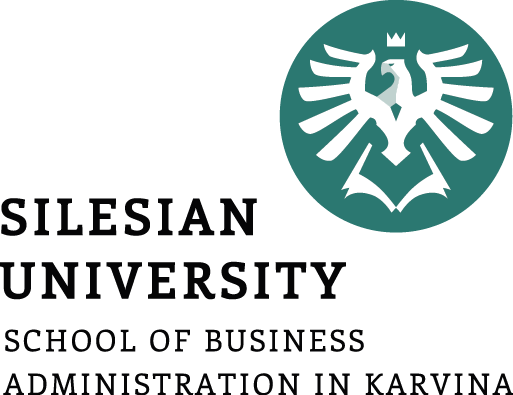 Hlavní manažerské styly v zahraničních firmách-model EPRG
R – regiocentrické firmy –
vybrané sociálně-kulturní zóny, specifické strategie, multinacionální firmy,  interkulturní marketing.
manažeři se přemísťují mezi regiony, je zabezpečena znalost regionálních podmínek.
 (velké potravinářské firmy  např. Danone, Nestlé).
G – geocentrické firmy 
– snahou je vytvořit pracovní tým složený ze zaměstnanců s odpovídajícími zkušenostmi, dovednostmi, znalostmi, kteří mají potřebné zkušenosti z práce v mezinárodním prostředí (snaha o rovné příležitosti). 
(velké globální firmy, koncepce globálního marketingu, např. Mc Donalds…).
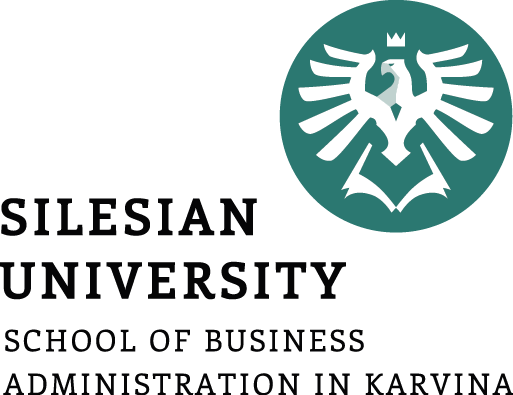 Shrnutí přednášky
Vývoj mezinárodního marketingu -70. léta 20. století.
Vývoj mezinárodního podnikání – internacionalizace aktivit, od krátkodobosti ke dlouhodobosti, otevírání nových trhů, rozvoj IT, marketing  vztahů.
Definice mezinárodního marketingu
Podstatné rozdíly mezi tuzemským a mezinárodním marketingem – znalost zákazníků, jejich preferencí, konkurence, prostředí…obchodní jednání, jazyk, legislativa…
Koncepce mezinárodního marketingu
Vývozní marketing – exportní, nejnižší forma, výběr trhu, distribuce, modifikace produktu...
Globální marketing – homogenizace nabídky a poptávky, globální strategie, nedostatky koncepce.
Interkulturní marketing – země s jinou kulturou. 
Motivy vstupu na zahraniční trhy – aktivní a pasivní motivy.
Model EPRG – etnocentrické, polycentrické, regiocentrické, geocentrické.